স্বাগতম
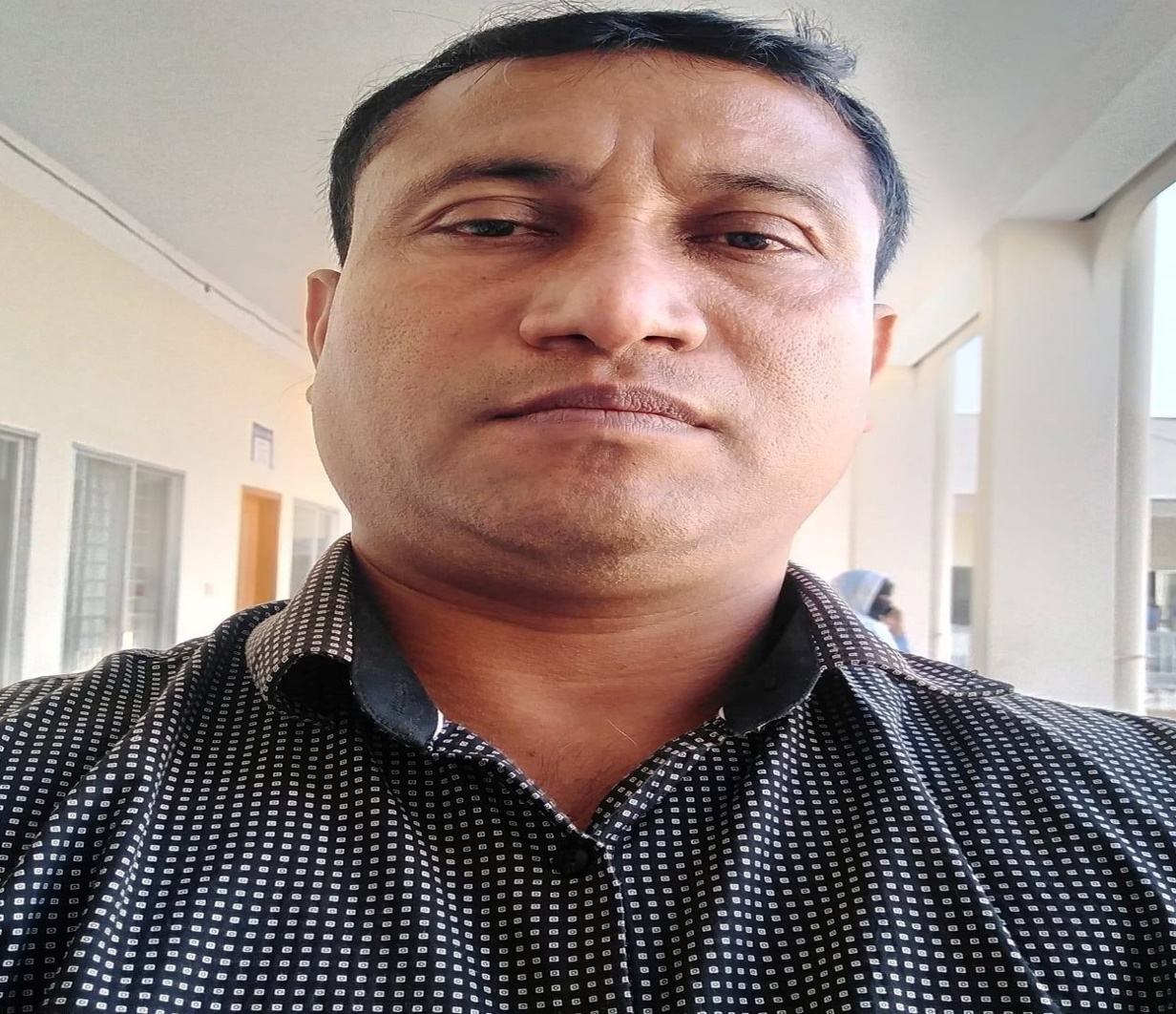 Aveyj Kvjvg AvRv` iæ‡ej,
সহকারী শিক্ষক
knx` AvjvDwÏb D”P we`¨vjq, wgR©vcyi, cvKzw›`qv, wK‡kviMÄ|
পাঠ পরিচিতি
বিষয় – বিজ্ঞান 
শ্রেণী – ৮ম
অধ্যায়  -  ৩য় 
পাঠ  -  ১ – ৫ 
সময়  -  ৫০ মিনিট
নিচের চিত্রে কি দেখতে পাচ্ছ  ?
আজকের পাঠ
উদ্ভিদের পানি ও খনিজলবন শোষণ
এই পাঠ শেষে শিক্ষার্থীরা -
অভিস্রবন ব্যাখ্যা করতে পারবে  । 
ব্যাপন কি তা বলতে পারবে  । 
উদ্ভিদ কিভাবে পানি শোষণ করে ব্যাখ্যা করতে পারবে । 
উদ্ভিদ কিভাবে খনিজলবন শোষণ করে তা ব্যাখ্যা করতে পারবে ।
নিচের চিত্রটি লক্ষ্য কর
পানির অণু যাবে চিনির অণু যাবেনা
ঘন চিনির দ্রবণ
পাতলা চিনির দ্রবণ
অর্ধভেদ্য  পর্দা
অভিস্রবণ
চিনির অণু
পানির অণু
এসো আরেকটি ছবি দেখি
ব্যাপন
চিনি
চিনি
চিনির অণু
অভিস্রবণ দ্বারা পানি শোষণ
দুটি ভিন্ন ঘনত্বের দ্রবণ একটি অর্ধভেদ্য পর্দা দ্বারা পৃথক থাকলে যে ভৌত প্রক্রিয়ায় দ্রাবক কম ঘনত্বের দ্রবণ থেকে অধিক ঘনত্বের দ্রবণের দিকে ব্যাপিত হয় তাকে অভিস্রবণ বা অসমোসিস বলে
উদ্ভিদের ক্ষেত্রে মাটির রস পাতলা এবং মূলরোমের কোষের রস ঘন হলে পানি মাটির পাতলা রস থেকে মূলরোমের ঘন রসে প্রবেশ করে । এভাবে অভিস্রবণ প্রক্রিয়ায় উদ্ভিদ মাটি থেকে পানি শোষণ করে ।
ব্যাপন
পদার্থের অণুগুলি সবসময় গতিশীল অবস্থায় থাকে । তরল ও গ্যাসের ক্ষেত্রে অণুগুলির চলন খুব দ্রুত এবং বেশি ঘনত্বের স্থান থেকে কম ঘনত্বের দিকে অণুগুলি ছড়িয়ে পড়তে থাকে । এই চলন চলতে থাকে যতক্ষন না অণুগুলির ঘনত্ব দুই স্থানে সমান হয় ।অণুগুলির এরূপ চলন প্রক্রিয়াকে বলে ব্যাপন ।
মাটি থেকে পানি ও্ পানিতে দ্রবীভূত খনিজলবন উদ্ভিদ দেহের সজীব কোষে টেনে নেওয়ার পদ্ধতিকে শোষণ বলা হয় । সুতরাং শোষণ হলো ব্যাপন ও অভিস্রবণ প্রক্রিয়ার যৌথ ফল ।
নিচের প্রশ্নগুলোর উত্তর দিতে চেষ্টা করি -
অভিস্রবণ কাকে বলে ? 
অভিস্রবণ প্রক্রিয়ায় উদ্ভিদ মাটি থেকে কি শোষণ করে ? 
পানি শোষণ কিভাবে ঘটে ব্যাখ্যা কর । 
ব্যাপন কি ? 
উদ্ভিদ কিভাবে খনিজলবণ শোষণ করে ব্যাখ্যা কর । 
অভিস্রবণ ও ব্যাপনের গুরুত্ব ব্যাখ্যা কর ।
বাড়ির কাজ
পাঠ্য বইয়ের কিসমিস এবং তুতের পরীক্ষা দুটি নিজে করবে । 
তোমার পরিবেশে দেখা অভিস্রবণ এবং ব্যাপনের তালিকা তৈরী করে আনবে ।
ধন্যবাদ